O USO DE PLÁSTICOS NA SOCIEDADE
Andrey Coatrini Soares
Livia Maria de Castro Sousa
Thiago Balan Moretti
SFI 5836- PRÁTICAS PEDAGÓGICAS & COMUNICAÇÃO E EXPRESSÃO ORAL 
Profa. Dra. Nelma Regina Segnini Bossolan
1. ESTRATÉGIA DE ENSINAGEM: DEBATE
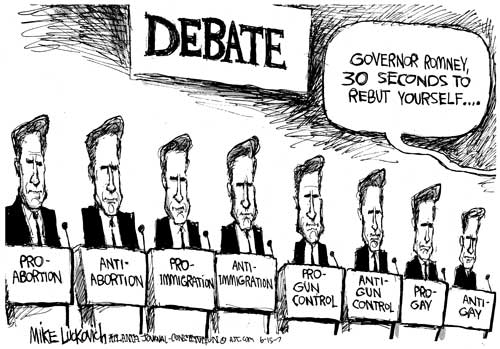 Estratégia de conversação, em um grupo de pessoas, sobre determinado tema.

Tal tema sucita posições contrárias entre os participantes, ou gera fortes dúvidas, formando blocos de opiniões diferentes.

“…é o recurso lógico, de luta, para demonstrar a superioridade de alguns pontos de vista sobre outros…” (Terneiro, V.C., 1999)
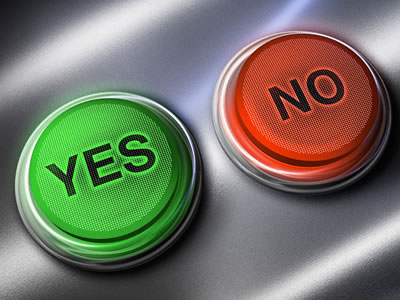 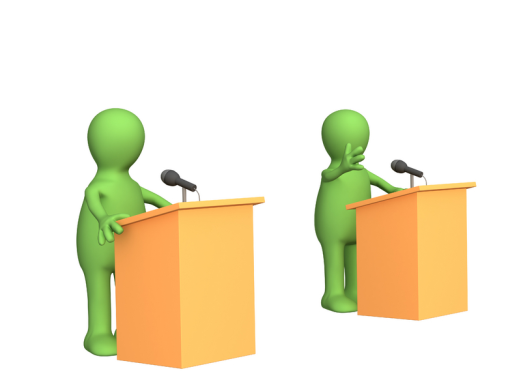 2
1. ESTRATÉGIA DE ENSINAGEM: DEBATE
Desenvolve a agilidade mental e a capacidade de argumentação.

Desenvolve a astúcia do aluno em captar os detalhes que possam servir de argumentos.

Fortalece o espírito de competitividade e o aumento da confiança em si.

Mudança na representação dos participantes sobre o tema discutido.
Por que Debate?
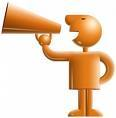 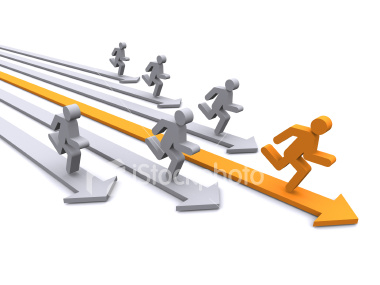 3
PAPÉIS DO PROFESSOR EM UM DEBATE
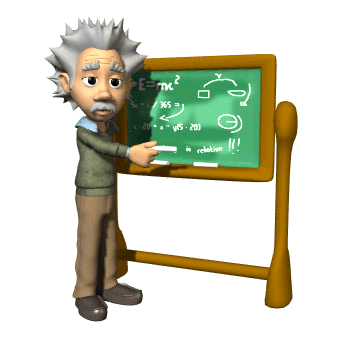 Encorajar os alunos a apresentarem seus pontos de vista e também as discussões entre grupos.

Promover a reflexão, utilizando-se perguntas precisas.

Facilitar e guiar o pensamento dos alunos, sem influenciá-los com pontos de vista próprios.
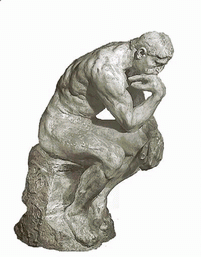 4
Exemplo de um debate
OS PRINCIPAIS COMPONENTES DE UM DEBATE
5
2. SESSÃO PRÁTICA DE DEBATE
TEMA:
O USO DE PLÁSTICOS NA SOCIEDADE
6
INTEGRAÇÃO CURRICULAR
De acordo com o parecer CNE/CES 1.362/2001, o engenheiro tem como  principais competências e habilidades:

Conceber, analisar e projetar produtos, processos e sistemas.    

Avaliar o impacto das atividades de engenharia no contexto ambiental e social.
O PPP do curso de Engenharia Química (UFES) mostra a importância destas competências e habilidades, colocando na ementa a disciplina:

IXPAA3-054 Segurança, meio ambiente e saúde
CAA-024 Resíduos sólidos.
7
OBJETIVOS DA AULA
8
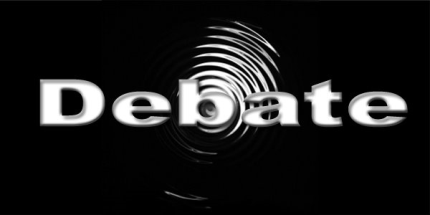 REGRAS GERAIS
Divisão em 2 grupos: Grupo das Multinacionais e Grupo dos Ambientalistas.

Os grupos terão 20min para debaterem as idéias, argumentos e contra-argumentos. 

O início do debate será realizado pelo grupo que será sorteado. Este grupo colocará seus argumentos, pontos de vista e etc, em relação à pergunta que será feita pelo moderador. Réplicas e tréplicas são permitidas. Se necessário os grupos farão perguntas, um ao outro, pertinentes ao tema.

Os 10min finais serão utilizados pelos moderadores  para realizar a síntese final do debate.
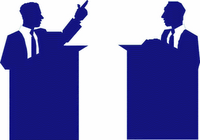 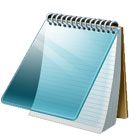 9
PERGUNTA NORTEADORA
Proibir o uso e a fabricaçao das sacolas plásticas resolve o problema?
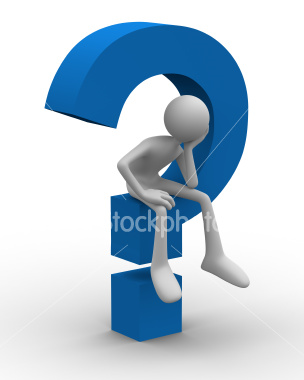 10
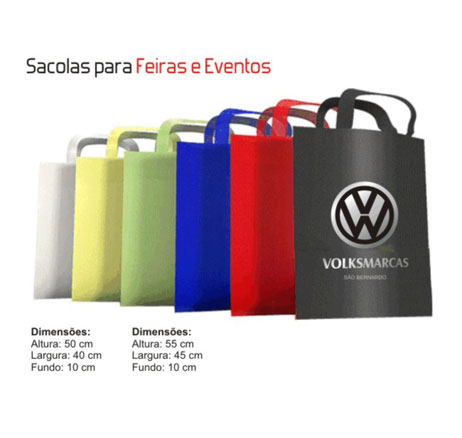 SÍNTESE FINAL
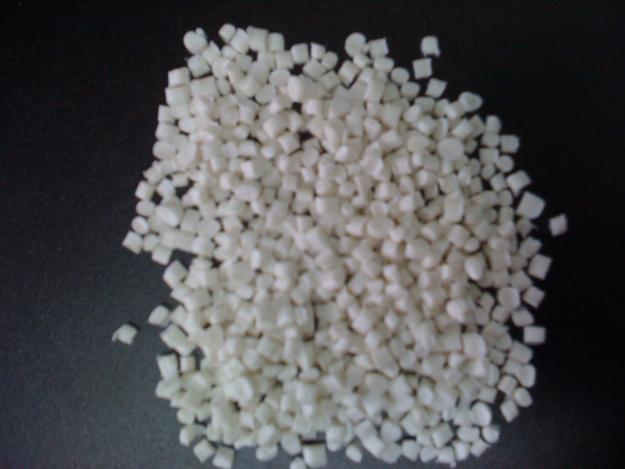 11
PRÓXIMA AULA…
Classificação e estrutura dos polímeros.

Reações de polimerização (adição e condensação)

Propriedades mecânicas de polímeros termoplásticos, termofixos e elastômeros.

Técnicas de processamento e reciclagem de polímeros.
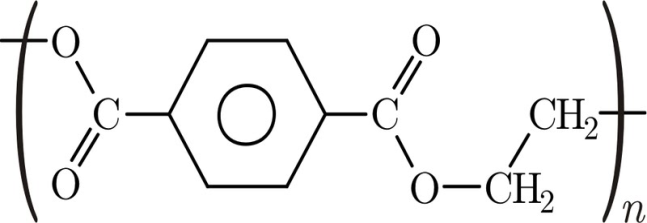 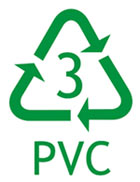 12
REFERÊNCIAS BIBLIOGRÁFICAS
[1] NÉRICI, I.G.; Metodologia do ensino: uma introdução. São Paulo: Atlas, 1992.

[2] TENREIRO, V.C; A  Influência  de  Programas  de  Formação  focados  no pensamento crítico  nas práticas  de professores  de ciências  e  no pensamento crítico dos alunos. Tese de Doutoramento em Educação. Lisboa: Faculdade de Ciências da Universidade de Lisboa, 1999. 

[3] DE CHIARO, S.; LEITÃO, S.; O papel do professor na construção discursiva da argumentação em sala de aula. Psicologia: Reflexão e Crítica, v. 18, n. 3, 350-357, 2005.

[4] ALTARUGIO, M.H.; DINIZ, M.L.; LOCATELLI, S.W.; O debate como estratégia em aulas de química. Química Nova na escola, v.32, n.1, 26-30, 2010. 

[5] ALTARUGIO, M.H.; DINIZ, M.L.;  O debate como estratégia  em aulas de química: uma experiência com professores em formação continuada. Anais do XIV Encontro nacional do ensino de química , Curitiba, 2008.

[6] UFES; Projeto Político Pedagógico do curso de Engenharia Química.

[7] BRASIL, MINISTÉRIO DA EDUCAÇÃO. Diretrizes Curriculares dos cursos de graduação. Disponível em: http://portal.mec.gov.br/cne/arquivos/pdf/CES1362.pdf
13
REFERÊNCIAS BIBLIOGRÁFICAS
[8] ASKELAND, D.R.; PHULÉ, P.P.; Ciência e Engenharia dos Materiais. São Paulo: Cenage Learning, 2008.

[9] http://eticanatural.wordpress.com/category/reportagens/

[10] http://www.abiplast.com.br
14